TALLER JUZBADO (SALAMANCA)La importancia de la captación de amoniacoNueva estrategia para gestionar purines y digestados de plantas de biogás
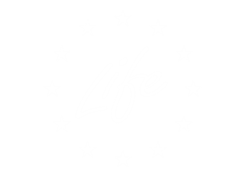 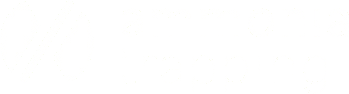 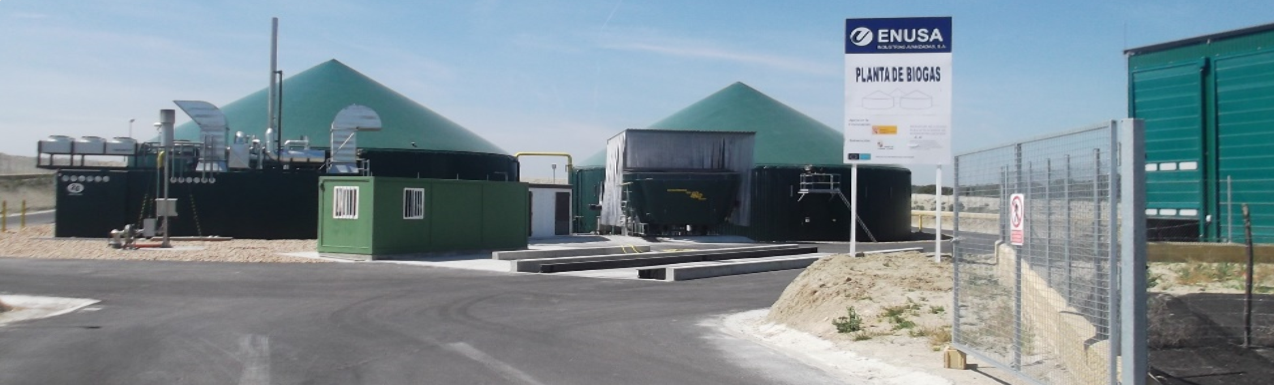 11:15-11:30 hrs. Recepción de asistentes
11:30 hrs.  Taller en Planta de Biogás ENUSA
Carretera de Salamanca a Ledesma, km 22, 37115 Juzbado, Salamanca
https://goo.gl/maps/NdQ2qaMDxp4rPr16A
13:00 hrs.  Cierre y aperitivo en Restaurante El Rocal, Ledesma
22 de octubre de 2019
Evento GRATUITO. Más información en: hola@ammoniatrapping.com
Este proyecto se realiza con la contribución del instrumento financiero LIFE de la Unión Europea. LIFE 15 ENV/ES/000284
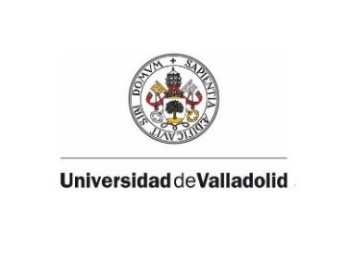 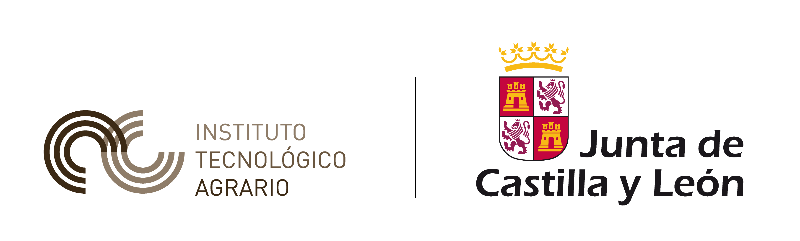 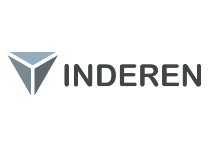 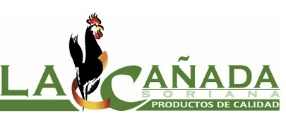 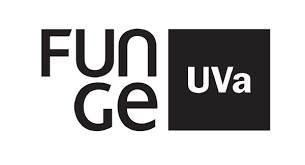 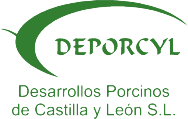 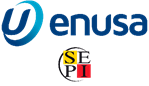